LEDUM PALUSTRE
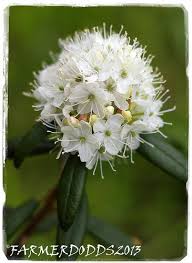 Ledum Palustre, also known as Marsh Tea or Wild Rosemary, is a flowering evergreen shrub that grows to a height of 1 metre.
COMMON NAME :  Marsh tea

FAMILY                   :  Ericaceae

PROVER                 :  Dr Hahnemann
CLINICAL USES:
Past uses have been in the treatment of puncture wounds produced by sharp pointed instrument.
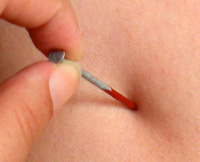 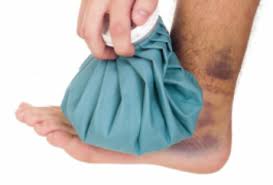 Homeopathically, Ledum is used for insect bites, and cold swellings or bruises which feel much better for ice-cold applications.
CONSTITUTION AND ADAPTABILITY
Adapted to rheumatic, gouty diathesis.
Rheumatism begins in feet and travels upward.
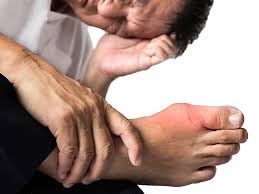 Ledum affects the skin, producing an eruption like poison-oak.
 The heat of bed is intolerable.
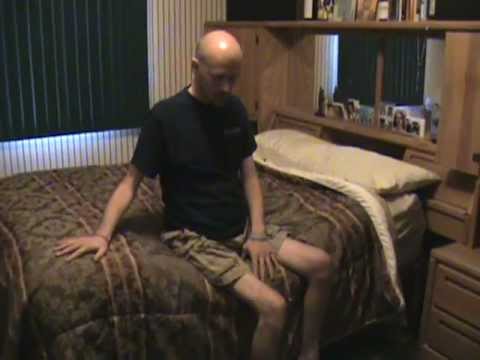 Wounded parts are especially cold to touch.
Always feel cold and chilly
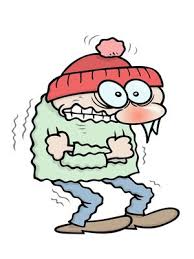 MIND
Desire for solitude.
After nightmare, fears to go to sleep
Inclined to be angry ; vehement (showing strong feeling )
Dissatisfied ; hates his fellow-beings.
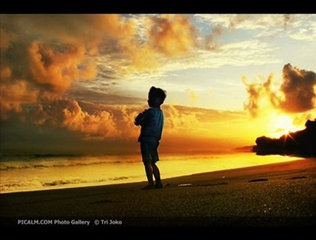 HEAD
Vertigo when walking, with tendency to fall to one side. 
Distress when head is covered.  
Eruption and creeping sensation on the scalp.
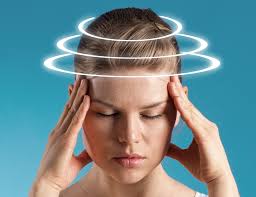 EYES
The eyes are inflamed, the lids are agglutinated, and febrile movements occur in the evenings.
Contused wounds 
Cataract with gout
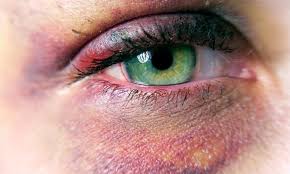 FACE
Red pimples on forehead and cheek
Crusty eruption around nose and mouth
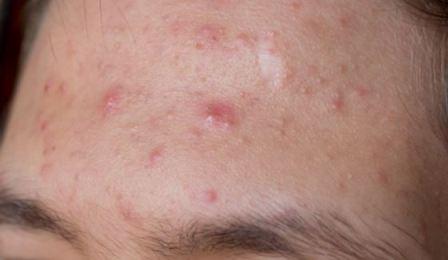 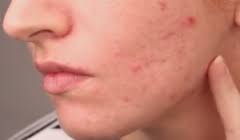 MOUTH
Offensive breath.
Sudden running of water-like saliva from mouth, with colic ; waterbrash.
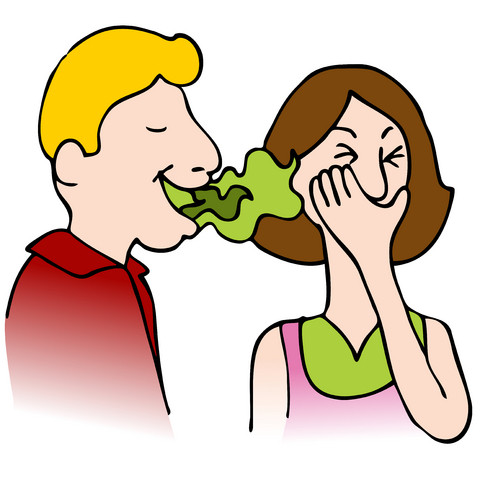 RESPIRATORY COMPLAINTS
Burning in nose. 
Cough, with bloody expectoration. 
Dyspnœa; chest feels constricted. Suffocative arrest of breathing.
 Pain along trachea.
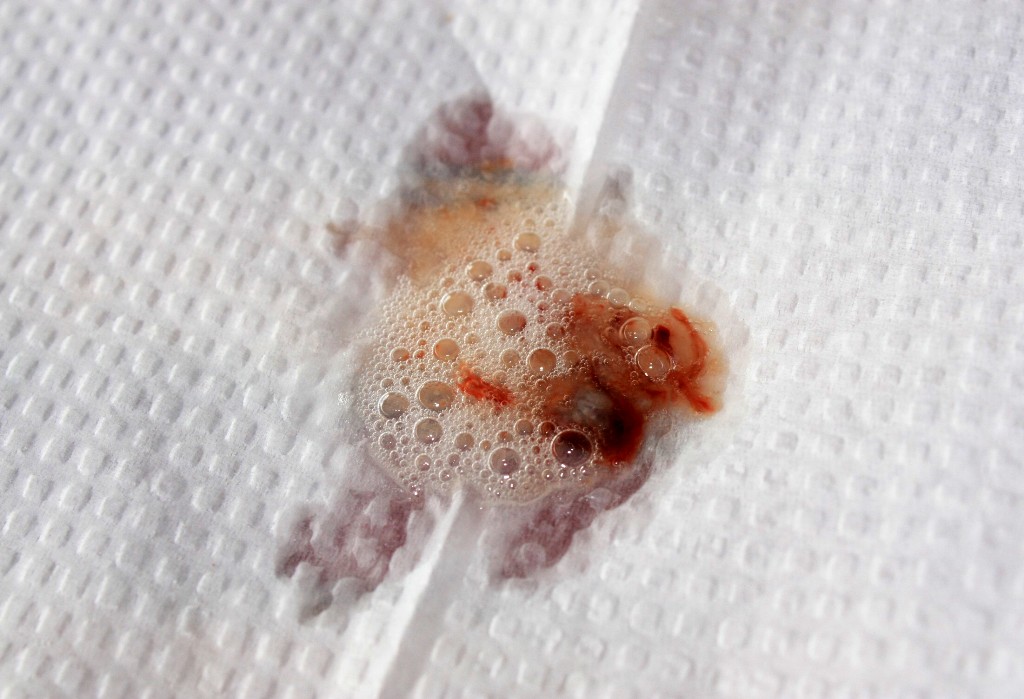 Bronchitis with emphysema of aged.
Oppressive constriction of chest. 
Tickling in larynx; spasmodic cough.
Hæmoptysis, alternating with rheumatism. 
Whooping-cough; spasmodic, double inspiration with sobbing.
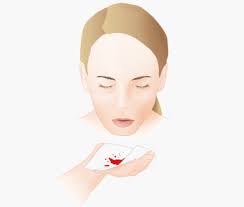 EXTREMITIES
Throbbing in rt shoulder
Gouty nodosities.
Rheumatism begins in lower limbs and ascends.
MALE
violent and prolonged erections.
Inflammatory swelling of penis.
Increased sexual desire.
FEMALE
Catamenia too early and too copious; the blood is bright red.
RECTUM
Anal fissures
Haemorrhoidal pain
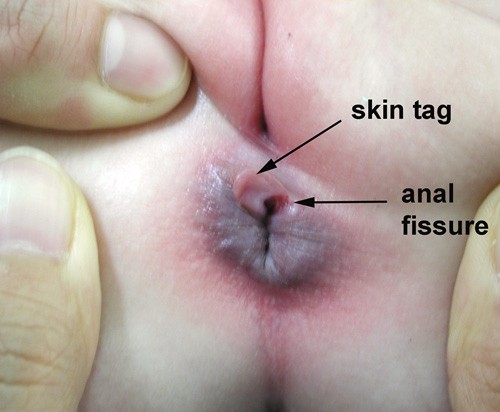 INJURIES
Punctured wounds by sharp pointed instruments such as nails, rat bites, stings of insects esp mosquitoes.
Long remaining discolouration after injuries, black and blue places become green.
MODALITIES
Better from cold, putting feet in cold water.
Worse at night from heat of bed.
RELATIONSHIP
Compare: Ruta, Ham,Bellis, Arn.
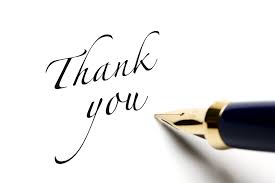